2019
金色大气PPT模板
适用于年终总结/工作计划/述职报告/策划方案等
Your content to play here, or through your copy, paste in this box, and select only the text. Your content to play here, or through your copy, paste in 
this box, and select only the text. 亮亮图文旗舰店https://liangliangtuwen.tmall.com
[Speaker Notes: 亮亮图文旗舰店https://liangliangtuwen.tmall.com]
1
年度工作概述
2
工作完成情况
目录
3
成功项目展示
4
工作存在不足
5
明年工作计划
01
年度工作概述
Your content to play here, or through your copy, paste in this box, and select only the text. Your content to play here, or through your copy, paste in 
this box, and select only the text. 亮亮图文旗舰店https://liangliangtuwen.tmall.com
全球化业务
市场规划
创意解决方案
单击此处添加标题
此处添加详细文本描述，建议与标题相关并符合整体语言风格，语言描述尽量简洁生动。
此处添加详细文本描述，建议与标题相关并符合整体语言风格，语言描述尽量简洁生动。
此处添加详细文本描述，建议与标题相关并符合整体语言风格，语言描述尽量简洁生动。
添加标题
单击此处添加标题
您的内容打在这里，或者通过复制您的文本后，在此框中选择粘贴，并选择只保留文字。您的内容打在这里，或者通过通过复制您的文本。您的内容打在这里，或者通过复制您的文本后，在此框中选择粘贴，并选择只保留文字。您的内容打在这里，或者通过通过复制您的文本。您的内容打在这里，或者通过复制您的文本后，在此框中选择粘贴，并选择只保留文字。您的内容打在这里，或者通过通过复制您的文本。

您的内容打在这里，或者通过复制您的文本后，在此框中选择粘贴，并选择只保留文字。您的内容打在这里，或者通过通过复制您的文本。
点击添加标题
点击添加标题
63,856
86,169
上半年创收
（人民币）
下半年创收
（人民币）
标题
标题
标题
标题
标题
标题
标题
标题
单击此处添加标题
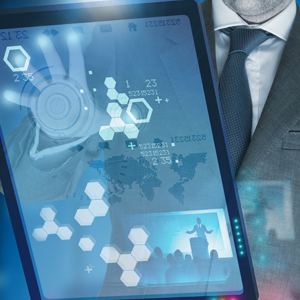 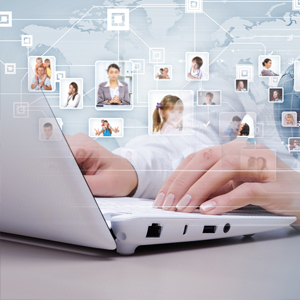 点击添加标题
点击添加标题
点击添加标题
您的内容打在这里，或者通过复制您的文本后，在此框中选择粘贴，并选择只保留文字。
您的内容打在这里，或者通过复制您的文本后，在此框中选择粘贴，并选择只保留文字。
您的内容打在这里，或者通过复制您的文本后，在此框中选择粘贴，并选择只保留文字。
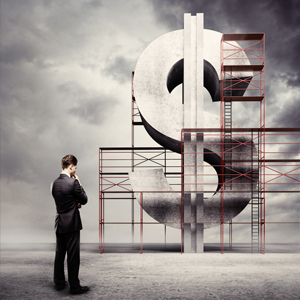 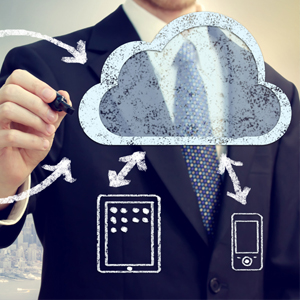 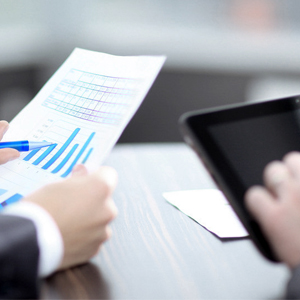 点击添加标题
点击添加标题
您的内容打在这里，或者通过复制您的文本后，在此框中选择粘贴，并选择只保留文字。
您的内容打在这里，或者通过复制您的文本后，在此框中选择粘贴，并选择只保留文字。
单击此处添加标题
您的内容打在这里，或者通过复制您的文本后，在此框中选择粘贴，并选择只保留文字。
您的内容打在这里，或者通过复制您的文本后，在此框中选择粘贴，并选择只保留文字。
添加标题
您的内容打在这里，或者通过复制您的文本后，在此框中选择粘贴，并选择只保留文字。
您的内容打在这里，或者通过复制您的文本后，在此框中选择粘贴，并选择只保留文字。
添加标题
添加标题
您的内容打在这里，或者通过复制您的文本后，在此框中选择粘贴，并选择只保留文字。
您的内容打在这里，或者通过复制您的文本后，在此框中选择粘贴，并选择只保留文字。
添加标题
单击此处添加标题
标题
标题
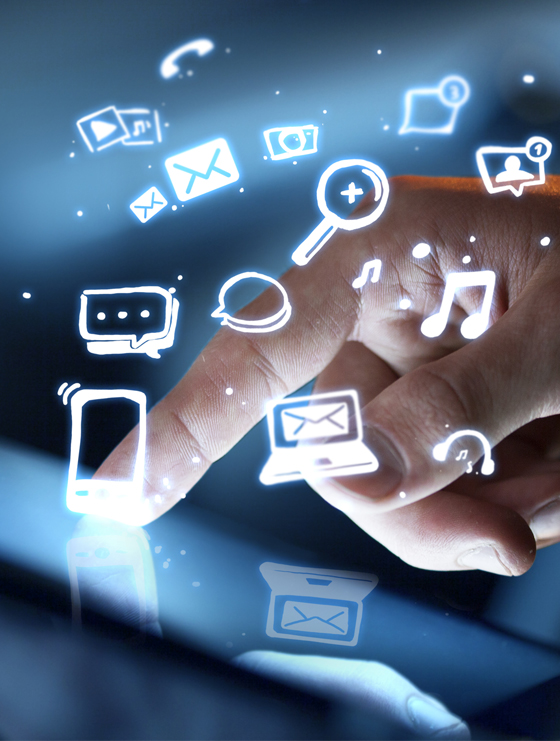 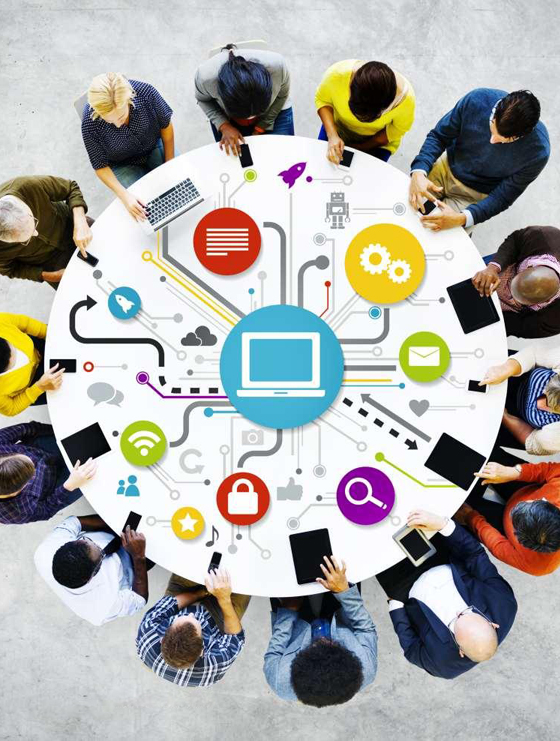 您的内容打在这里，或者通过复制您的文本后，在此框中选择粘贴，并选择只保留文字。您的内容打在这里，或者通过通过复制您的文本。
您的内容打在这里，或者通过复制您的文本后，在此框中选择粘贴，并选择只保留文字。您的内容打在这里，或者通过通过复制您的文本。
NET
life
单击此处添加标题
项目管理
团队管理
在此录入上述图表的描述说明，在此录入上述图表的描述说明，在此录入上述图表的描述说明。
在此录入上述图表的描述说明，在此录入上述图表的描述说明，在此录入上述图表的描述说明。
得失管理
时间管理
在此录入上述图表的描述说明，在此录入上述图表的描述说明，在此录入上述图表的描述说明。
在此录入上述图表的描述说明，在此录入上述图表的描述说明，在此录入上述图表的描述说明。
在此录入图表的综合描述说明。在此录入上述图表的综合描述说明，在此录入上述图表
的综合描述说明，在此录入上述图表的综合描述说明，在此录入上述图表的综合描述说明，在此录入上述图表的综合描述说明。
02
工作完成情况
Your content to play here, or through your copy, paste in this box, and select only the text. Your content to play here, or through your copy, paste in 
this box, and select only the text. 亮亮图文旗舰店https://liangliangtuwen.tmall.com
单击此处添加标题
点击此处添加关键词
右键点击图片选择设置图片格式可直接替换图片，点击输入文字。
在此录入上述图表的综合描述说明，在此录入上述图表的综合描述说明。
在此录入上述图表的综合描述说明，在此录入上述图表的综合描述说明。
在此录入上述图表的综合描述说明，在此录入上述图表的综合描述说明。
在此录入上述图表的综合描述说明，在此录入说明。
单击此处添加标题
单击此处添加文本单击此处添加单
单击此处添加文本单击此处添加单
单击此处添加文本单击此处添加单
单击此处添加文本单击此处添加单
01
02
03
04
05
06
07
单击此处添加文本单击此处添加单
单击此处添加文本单击此处添加单
单击此处添加文本单击此处添加单
单击此处添加标题
01
02
03
添加副标题 01
添加副标题 02
添加副标题 03
此处添加详细文本描述，建议与标题相关并符合整体语言风格
此处添加详细文本描述，建议与标题相关并符合整体语言风格
此处添加详细文本描述，建议与标题相关并符合整体语言风格
04
05
06
添加副标题 04
添加副标题 05
添加副标题 06
此处添加详细文本描述，建议与标题相关并符合整体语言风格
此处添加详细文本描述，建议与标题相关并符合整体语言风格
此处添加详细文本描述，建议与标题相关并符合整体语言风格
此处添加详细文本描述，建议与标题相关并符合整体语言风格，语言描述尽量简洁生动。尽量将每页幻灯片的字数控制在200字以内，据统计每页幻灯片的最好控制在5分钟之内。此处添加详细文本描述，建议与标题相关并符合整体语言风格，语言描述尽量简洁生动。尽量将每页幻灯片的字数控制在200字以内，据统计每页幻灯片的最好控制在5分钟之内。
单击此处添加标题
4
3
2
1
添加副标题

此处添加详细文本描述，建议与标题相关并符合整体语言风格，语言描述尽量简洁生动。
添加副标题

此处添加详细文本描述，建议与标题相关并符合整体语言风格，语言描述尽量简洁生动。
添加副标题

此处添加详细文本描述，建议与标题相关并符合整体语言风格，语言描述尽量简洁生动。
添加副标题

此处添加详细文本描述，建议与标题相关并符合整体语言风格，语言描述尽量简洁生动。
此处添加详细文本描述，建议与标题相关并符合整体语言风格，语言描述尽量简洁生动。尽量将每页幻灯片的字数控制在200字以内，据统计每页幻灯片的最好控制在5分钟之内。此处添加详细文本描述，建议与标题相关并符合整体语言风格，语言描述尽量简洁生动。尽量将每页幻灯片的字数控制在200字以内，据统计每页幻灯片的最好控制在5分钟之内。
单击此处添加标题
点击添加标题
在此录入上述图表的综合描述说明，在此录入上述图表的综合描述说明，在此录入上述图表的综合描述说明，在此录入上述图表的综合描述说明
点击添加标题
在此录入上述图表的描述说明，在此录入上述图表的描述说明，在此录入上述图表的综合描述说明，在此录入上述图表的描述说明
点击添加标题
点击添加标题
在此录入上述图表的综合描述说明，在此录入上述图表的综合描述说亮亮图文旗舰店https://liangliangtuwen.tmall.com明，在此录入上述图表的综合描述说明，在此录入上述图表的综合描述说明
在此录入上述图表的综合描述说明，在此录入上述图表的综合描述说明，在此录入上述图表的综合描述说明
单击此处添加标题
添加标题
添加标题
添加标题
添加标题
添加标题
添加标题
此处添加详细文本描述，建议与标题相关并符合整体语言风格
此处添加详细文本描述，建议与标题相关并符合整体语言风格
此处添加详细文本描述，建议与标题相关并符合整体语言风格
此处添加详细文本描述，建议与标题相关并符合整体语言风格
此处添加详细文本描述，建议与标题相关并符合整体语言风格
此处添加详细文本描述，建议与标题相关并符合整体语言风格
2009
2010
2016
01
02
03
04
05
06
2006
2008
2012
单击此处添加标题
添加标题
添加标题
添加标题
添加标题
2
3
此处添加详细文本描述，建议与标题相关并符合整体语言风格
此处添加详细文本描述，建议与标题相关并符合整体语言风格
此处添加详细文本描述，建议与标题相关并符合整体语言风格
此处添加详细文本描述，建议与标题相关并符合整体语言风格
1
4
258,4875
258,4875
258,4875
258,4875
03
成功项目展示
Your content to play here, or through your copy, paste in this box, and select only the text. Your content to play here, or through your copy, paste in 
this box, and select only the text.
单击此处添加标题
添加标题
添加标题
添加标题
添加标题
添加标题
单击此处添加副标题或详细文本描述
单击此处添加副标题或详细文本描述
单击此处添加副标题或详细文本描述
单击此处添加副标题或详细文本描述
单击此处添加副标题或详细文本描述
01
02
此处添加详细文本描述，建议与标题相关并符合整体语言风格
03
04
05
单击此处添加标题
添加副标题 04
添加副标题 01
添加副标题 02
添加副标题 03
4
此处添加详细文本描述，建议与标题相关并符合整体语言风格，语言描述尽量简洁生动。
此处添加详细文本描述，建议与标题相关并符合整体语言风格，语言描述尽量简洁生动。
此处添加详细文本描述，建议与标题相关并符合整体语言风格，语言描述尽量简洁生动。
此处添加详细文本描述，建议与标题相关并符合整体语言风格，语言描述尽量简洁生动。
1
3
2
单击此处添加标题
点击此处添加标题
点击此处添加标题
点击此处添加标题
在此录入上述图表的综合描述说明，在此录入上述图表的综合描述说明。在此录入上述图表的描述说明
在此录入上述图表的综合描述说明，在此录入上述图表的综合描述说明。在此录入上述图表的描述说明
在此录入上述图表的综合描述说明，在此录入上述图表的综合描述说明。在此录入上述图表的描述说明
点击此处添加标题
点击此处添加标题
点击此处添加标题
在此录入上述图表的综合描述说明，在此录入上述图表的综合描述说明。在此录入上述图表的描述说明
在此录入上述图表的综合描述说明，在此录入上述图表的亮亮图文旗舰店https://liangliangtuwen.tmall.com综合描述说明。在此录入上述图表的描述说明
在此录入上述图表的综合描述说明，在此录入上述图表的综合描述说明。在此录入上述图表的描述说明
单击此处添加标题
添加文字内容
添加文字内容
添加文字内容
添加文字内容
标题
在此录入上述图表的综合描述说明，在此录入上述图表的综合描述说明。在此录入上述图表的描述说明在此录入上述图表的综合描述说明，在此录入上述图表的综合描述说明。在此录入上述图表的描述说明
在此录入上述图表的综合描述说明，在此录入上述图表的综合描述说明。在此录入上述图表的描述说明
标题
标题
单击此处添加标题
在此录入上述图表的综合描述说明，在此录入上述图表的综合描述说明。在此录入上述图表的描述说明在此录入上述图表的综合描述说明，在此录入上述图表的综合描述说明。在此录入上述图表的描述说明
在此录入上述图表的综合描述说明，在此录入上述图表的综合描述说明。在此录入上述图表的描述说明在此录入上述图表的综合描述说明，在此录入上述图表的综合描述说明。在此录入上述图表的描述说明
在此录入上述图表的综合描述说明，在此录入上述图表的综合描述说明。在此录入上述图表的描述说明在此录入上述图表的综合描述说明，在此录入上述图表的综合描述说明。在此录入上述图表的描述说明
添加
文字
添加
文字
添加
文字
单击此处添加标题
添加标题
在此录入上述图表的综合描述说明，在此录入上述图表的综合描述说明。
在此录入上述图表的综合描述说明，在此录入上述图表的综合描述说明。在此录入上述图表的综亮亮图文旗舰店https://liangliangtuwen.tmall.com合描述说明，在此录入上述图表的综合描述说明。在此录入上述图表的综合描述说明，在此录入上述图表的综合描述说明。
在此录入上述图表的综合描述说明，在此录入上述图表的综合描述说明。
添加标题
在此录入上述图表的综合描述说明，在此录入上述图表的综合描述说明。
添加标题
在此录入上述图表的综合描述说明，在此录入上述图表的综合描述说明。
添加标题
04
工作存在不足
Your content to play here, or through your copy, paste in this box, and select only the text. Your content to play here, or through your copy, paste in 
this box, and select only the text.
单击此处添加标题
您的标题
输入您的文字内容
输入您的文字内容
您的标题
输入您的文字内容
输入您的文字内容
您的标题
输入您的文字内容
输入您的文字内容
您的标题
输入您的文字内容
输入您的文字内容
单击此处添加标题
计划周密合理
单击此处添加段落文本
单击此处添加段落文本
单击此处添加段落文本
单击此处添加段落文本
单击此处添加段落文本
单击此处添加段落文本
单击此处添加段落文本
单击此处添加段落文本
单击此处添加段落文本
单击此处添加段落文本
单击此处添加段落文本
单击此处添加段落文本
思想步调一致
行动快捷有效
单击此处添加标题
新产品
单击此处添加段落文本
单击此处添加段落文本
单击此处添加段落文本
促销战
新技术
单击此处添加段落文本
单击此处添加段落文本
单击此处添加段落文本
单击此处添加段落文本
单击此处添加段落文本
单击此处添加段落文本
新卖点
渠道战
单击此处添加段落文本
单击此处添加段落文本
单击此处添加段落文本
单击此处添加段落文本
单击此处添加段落文本
单击此处添加段落文本
单击输入文字标题
PART 1
单击此处添加标题
此处输入文本
此处输入文本
此处输入文本
此处输入文本
+
+
02
04
01
03
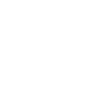 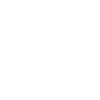 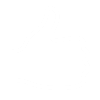 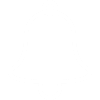 标题
标题
标题
标题
此处输入文本
此处输入文本
此处输入文本
此处输入文本
+
+
单击此处添加标题
请输入您想要的文字
请输入您想要的文字
请输入您想要的文字
请输入您想要的文字
请输入您想要的文字
请输入您想要的文字
请输入您想要的文字
请输入您想要的文字
请输入您想要的文字
请输入您想要的文字
请输入您想要的文字
请输入您想要的文字
请输入您想要的文字
请输入您想要的文字
请输入您想要的文字
请输入您想要的文字
单击此处添加标题
单击此处添加标题文字
在此录入上述图表的综合描述说明，在此录入上述图表的综合描述说明。在此录入上述图表的综合描述说明，在此录入上述图表的综合描述说明。
单击此处添加标题文字
在此录入上述图表的综合描述说明，在此录入上述图表的综合描述说明。在此录入上述图表的综合描述说明，在此录入上述图表的综合描述说明。
单击此处添加标题文字
在此录入上述图表的综合描述说明，在此录入上述图表的综合描述说明。在此录入上述图表的综合描述说明，在此录入上述图表的综合描述说明。
05
明年工作计划
Your content to play here, or through your copy, paste in this box, and select only the text. Your content to play here, or through your copy, paste in 
this box, and select only the text.
单击此处添加标题
■请输入您标题
01
在此录入上述图表的综合描述说明，在此录入上述图表的综合描述说明。
02
■请输入您标题
在此录入上述图表的综合描述说明，在此录入上述图表的综合描述说明。
重点工作落实情况
03
■请输入您标题
在此录入上述图表的综合描述说明，在此录入上述图表的综合描述说明亮亮图文旗舰店https://liangliangtuwen.tmall.com。
04
■请输入您标题
在此录入上述图表的综合描述说明，在此录入上述图表的综合描述说明。
单击此处添加标题
S
单击编辑标题
单击编辑标题
单击此处可编辑内容，根据您的需要自由拉伸文本框大小
单击此处可编辑内容，根据您的需要自由拉伸文本框大小
W
O
单击编辑标题
单击编辑标题
T
单击此处可编辑内容，根据您的需要自由拉伸文本框大小
单击此处可编辑内容，根据您的需要自由拉伸文本框大小
单击此处添加标题
添加标题

此处添加详细文本描述，建议与标题相关并符合整体语言风格，语言描述尽量简洁生动。尽量将每页幻灯片的字数控制在200字以内，据统计每页幻灯片的最好控制在5分钟之内。

此处添加详细文本描述，建议与标题相关并符合整体语言风格，语言描述尽量简洁生动。尽量将每页幻灯片的字数控制在200字以内，据统计每页幻灯片的最好控制在5分钟之内。
添加副标题
添加副标题
添加标题

此处添加详细文本描述，建议与标题相关并符合整体语言风格，语言描述尽量简洁生动。尽量将每页幻灯片的字数控制在200字以内，据统计每页幻灯片的最好控制在5分钟之内。

此处添加详细文本描述，建议与标题相关并符合整体语言风格，语言描述尽量简洁生动。尽量将每页幻灯片的字数控制在200字以内，据统计每页幻灯片的最好控制在5分钟之内。
单击此处添加标题
添加副标题
添加副标题
添加副标题
添加副标题
此处添加详细文本描述，建议与标题相关并符合整体语言风格，语言描述尽量简洁生动。
此处添加详细文本描述，建议与标题相关并符合整体语言风格，语言描述尽量简洁生动。
此处添加详细文本描述，建议与标题相关并符合整体语言风格，语言描述尽量简洁生动。
此处添加详细文本描述，建议与标题相关并符合整体语言风格，语言描述尽量简洁生动。
单击此处添加标题
30%
40%
20%
80%
70%
15%
添加文本
添加文本
添加文本
添加文本
添加文本
添加文本
添加文本
添加文本
添加文本
添加文本
添加文本
添加文本
单击此处添加标题
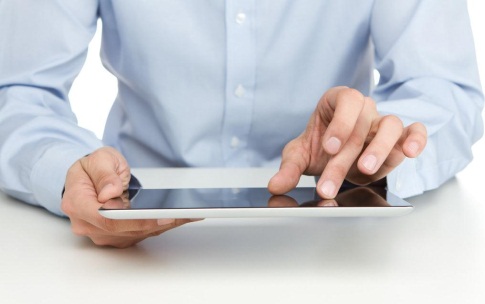 1
单击此处添加段落文本
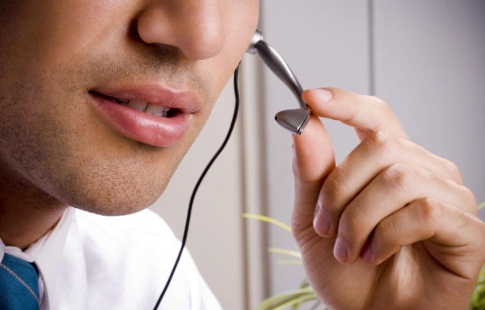 2
文本
单击此处添加段落文本
单击此处添加段落文本
文本
文本
文本
文本
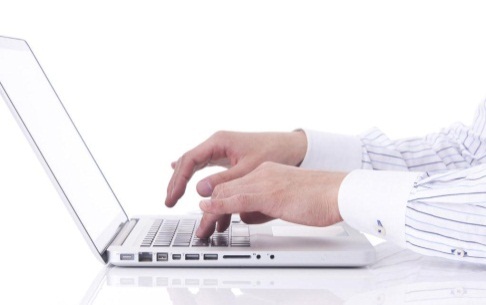 3
文本
单击此处添加段落文本
单击此处添加段落文本
单击此处添加段落文本
2019
感谢您的观看
适用于年终总结/工作计划/述职报告/策划方案等
Your content to play here, or through your copy, paste in this box, and select only the text. Your content to play here, or through your copy, paste in 
this box, and select only the text. 亮亮图文旗舰店https://liangliangtuwen.tmall.com